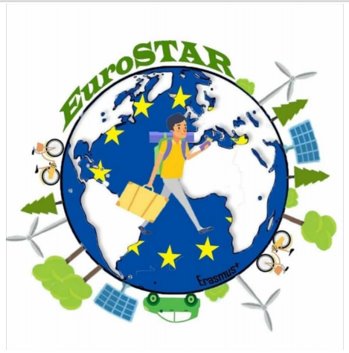 Startup company „Eime per Kelmę!“
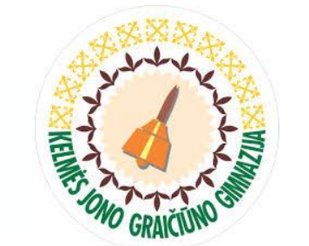 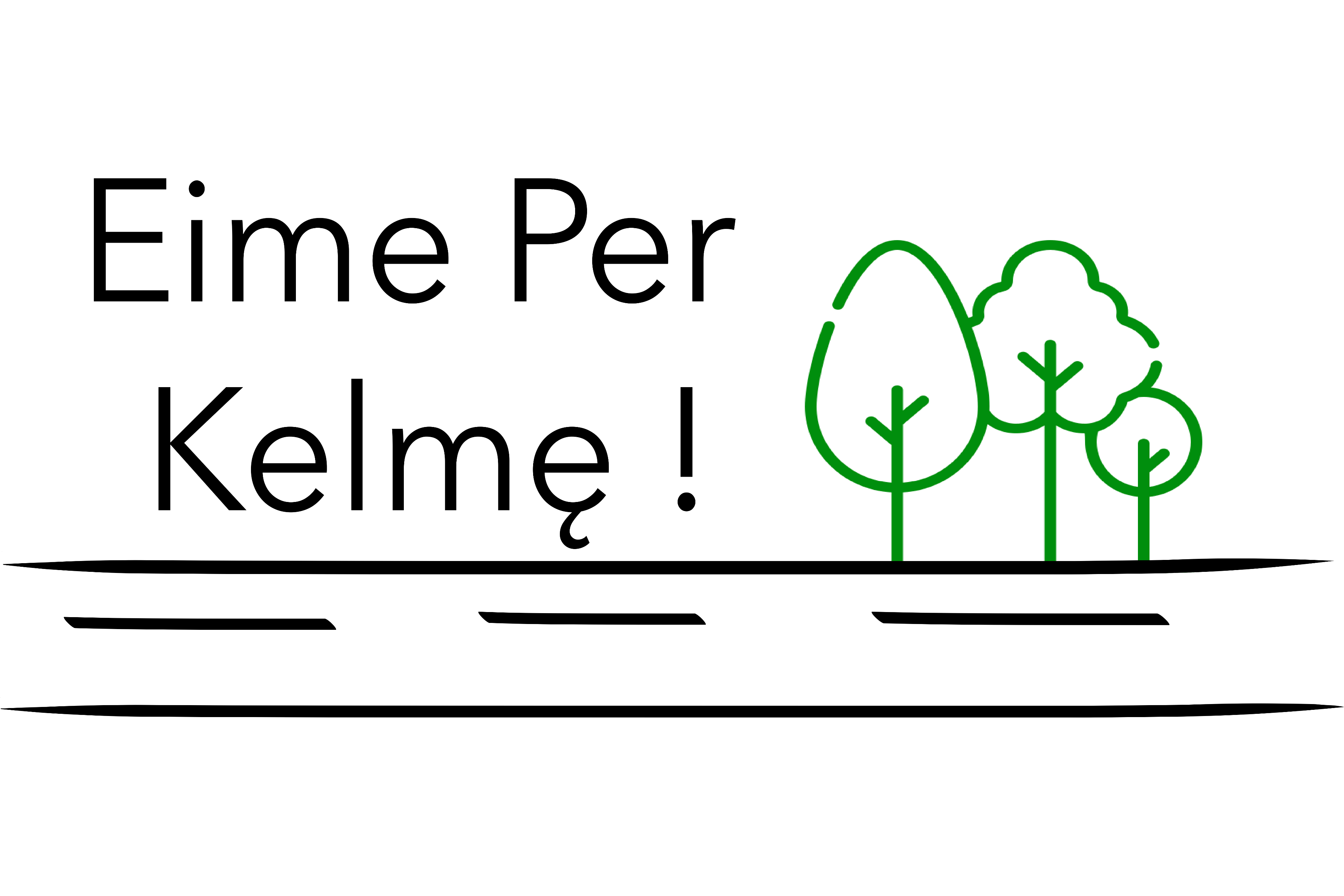 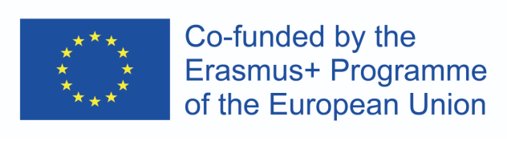 Eime per Kelmę! – Let’s go through Kelme
Mission
Vision
Create quality guide services for your customers and meet the need of each customer
We aim for the business we have established to be in demand in the future for tourists and residents in Kelmė
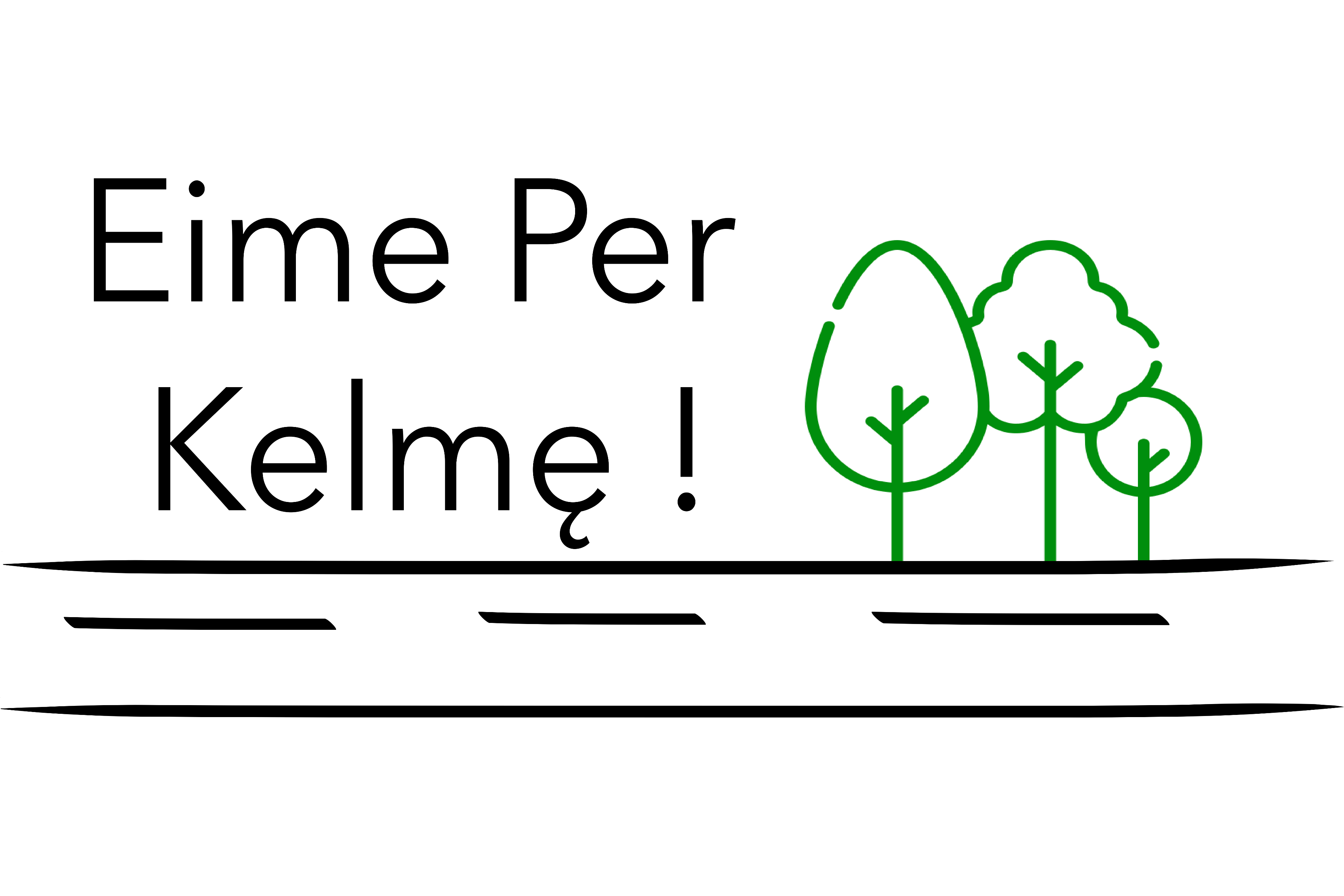 Goal
To get acquainted with the stone sculptures in Kelmė and their authors
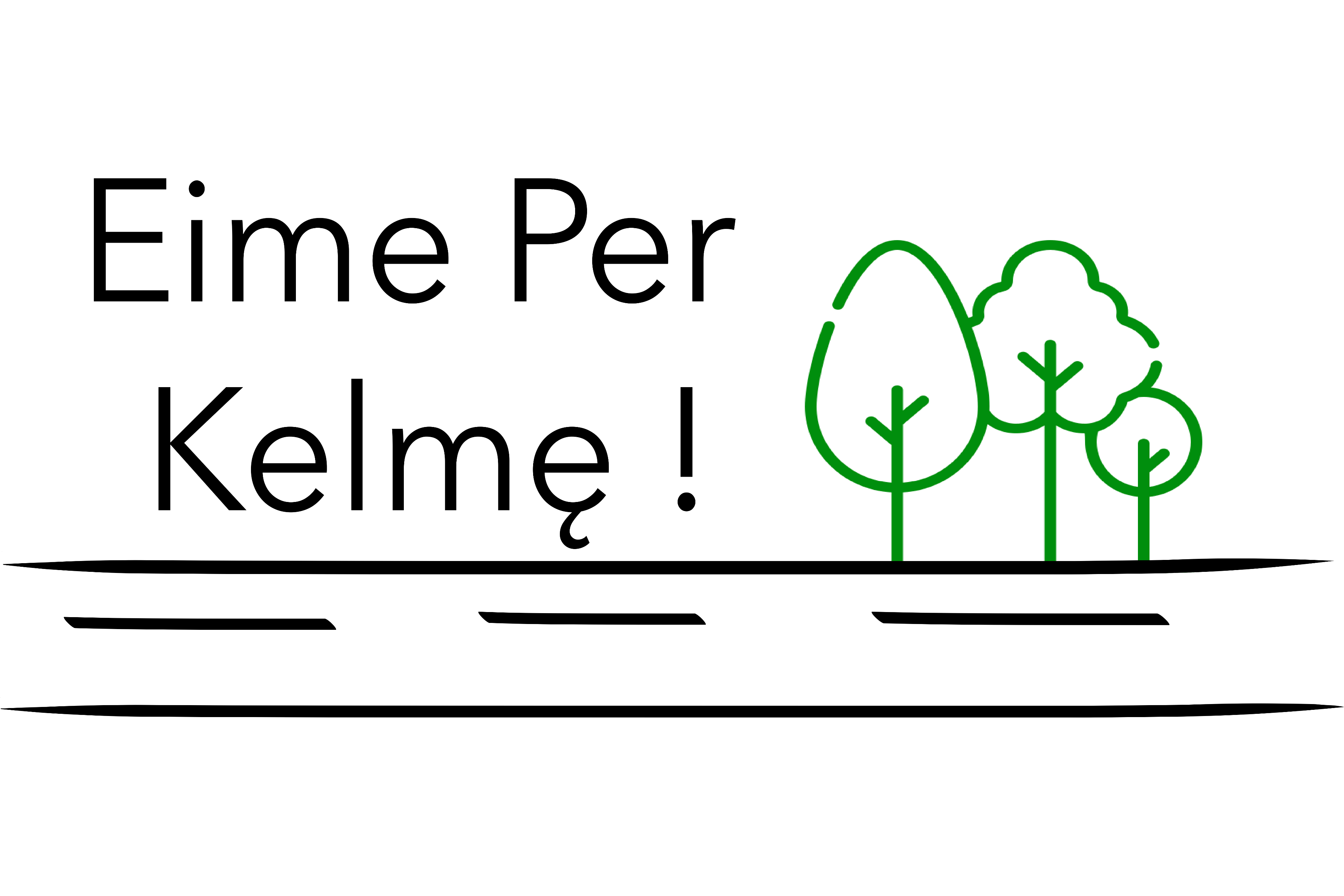 Structure of the company
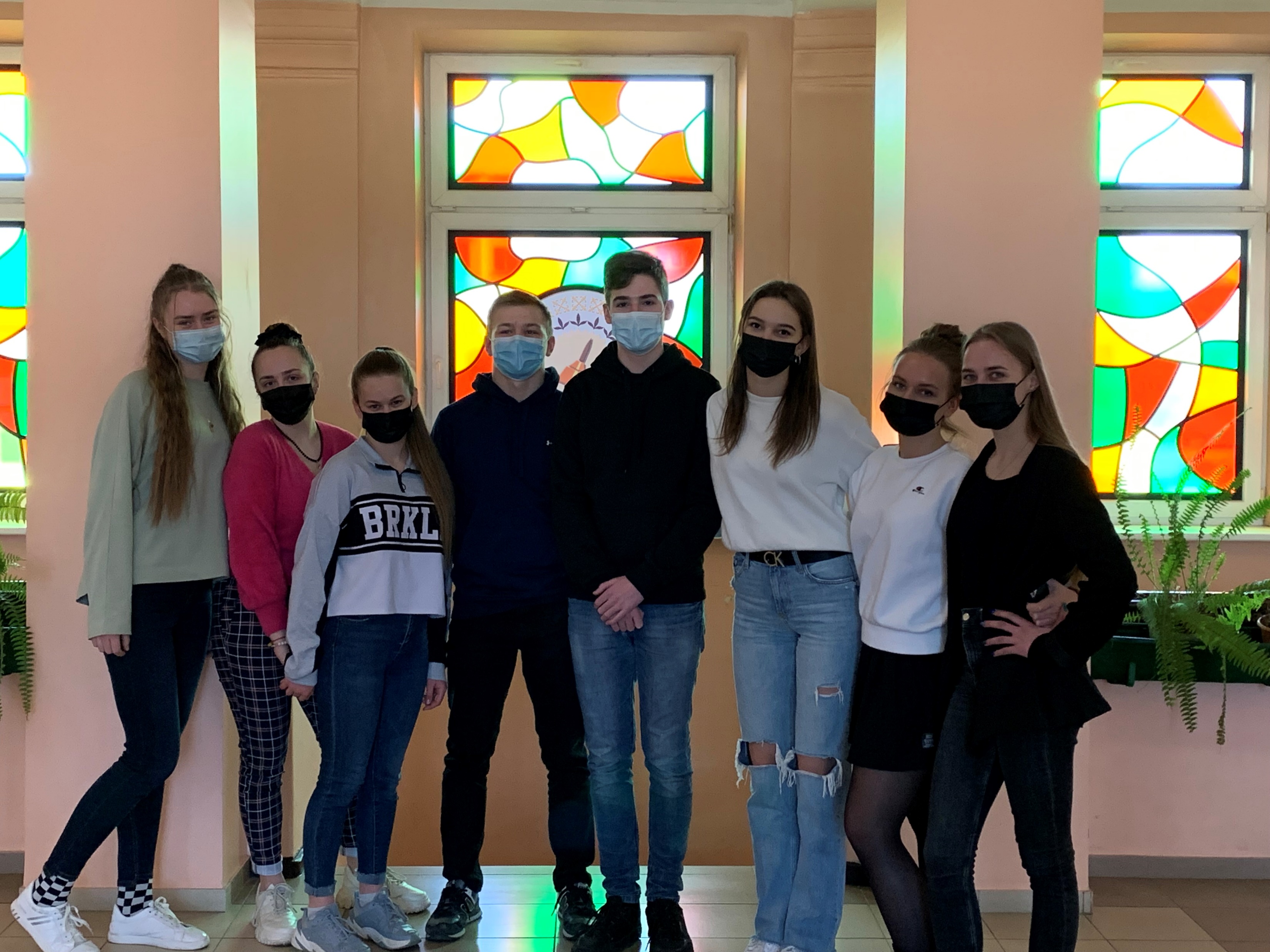 Service development team
Marketing team
Finances team
Activity
Start – November of 2021
Creating website and other social media
Contacting people and gathering information
Deciding on the prices
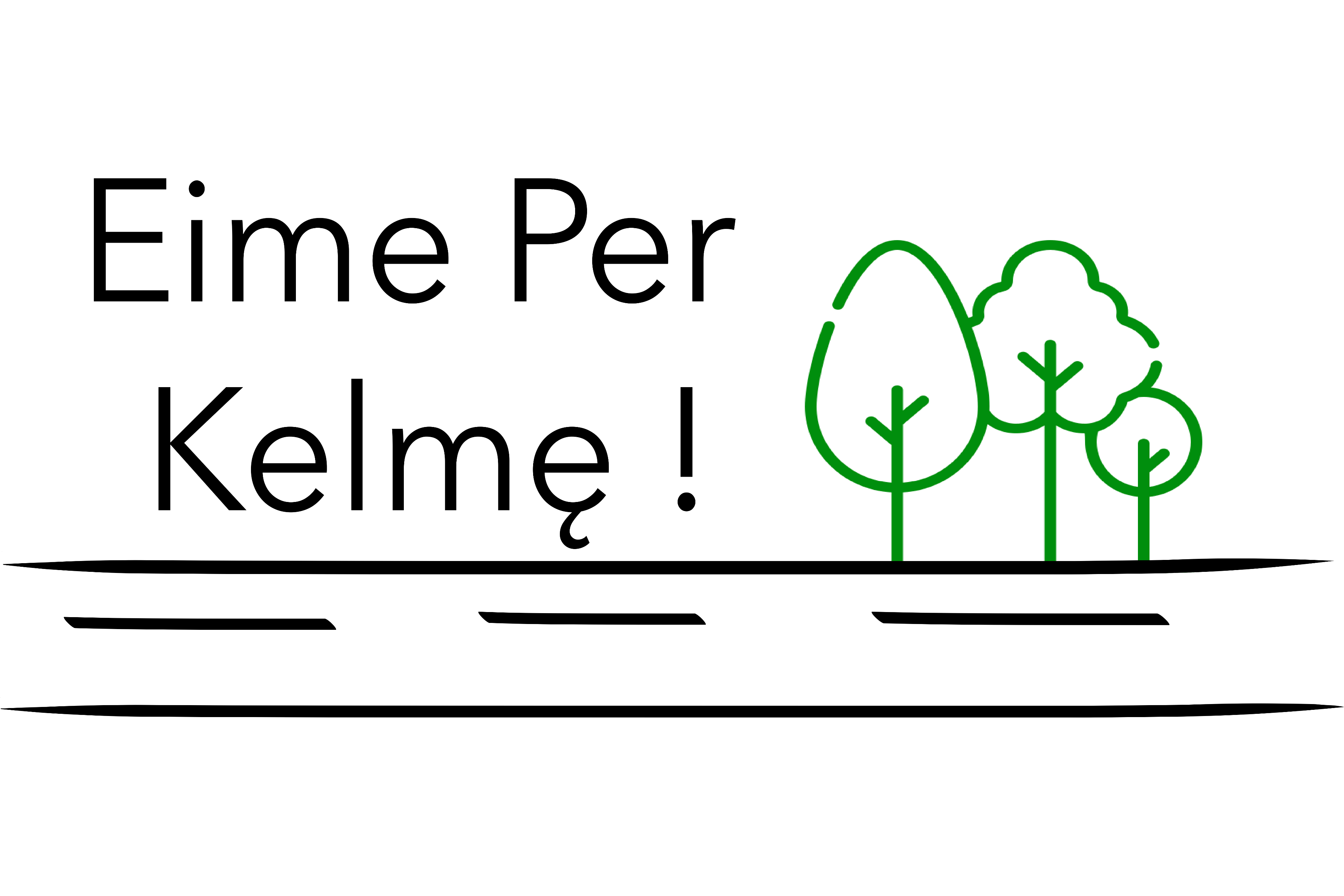 The most innovative business idea
SWOT
Social media
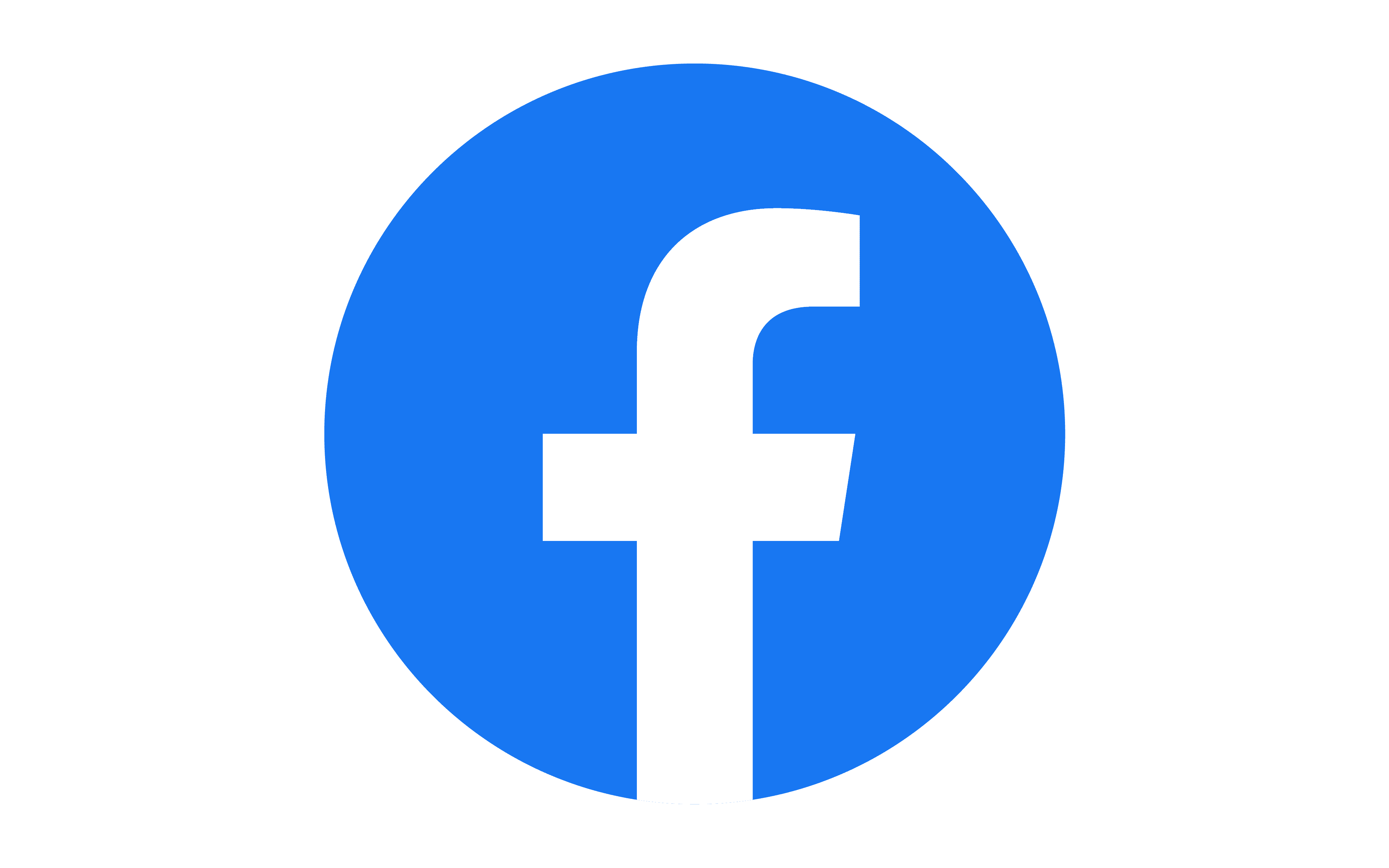 Eime per Kelmę!
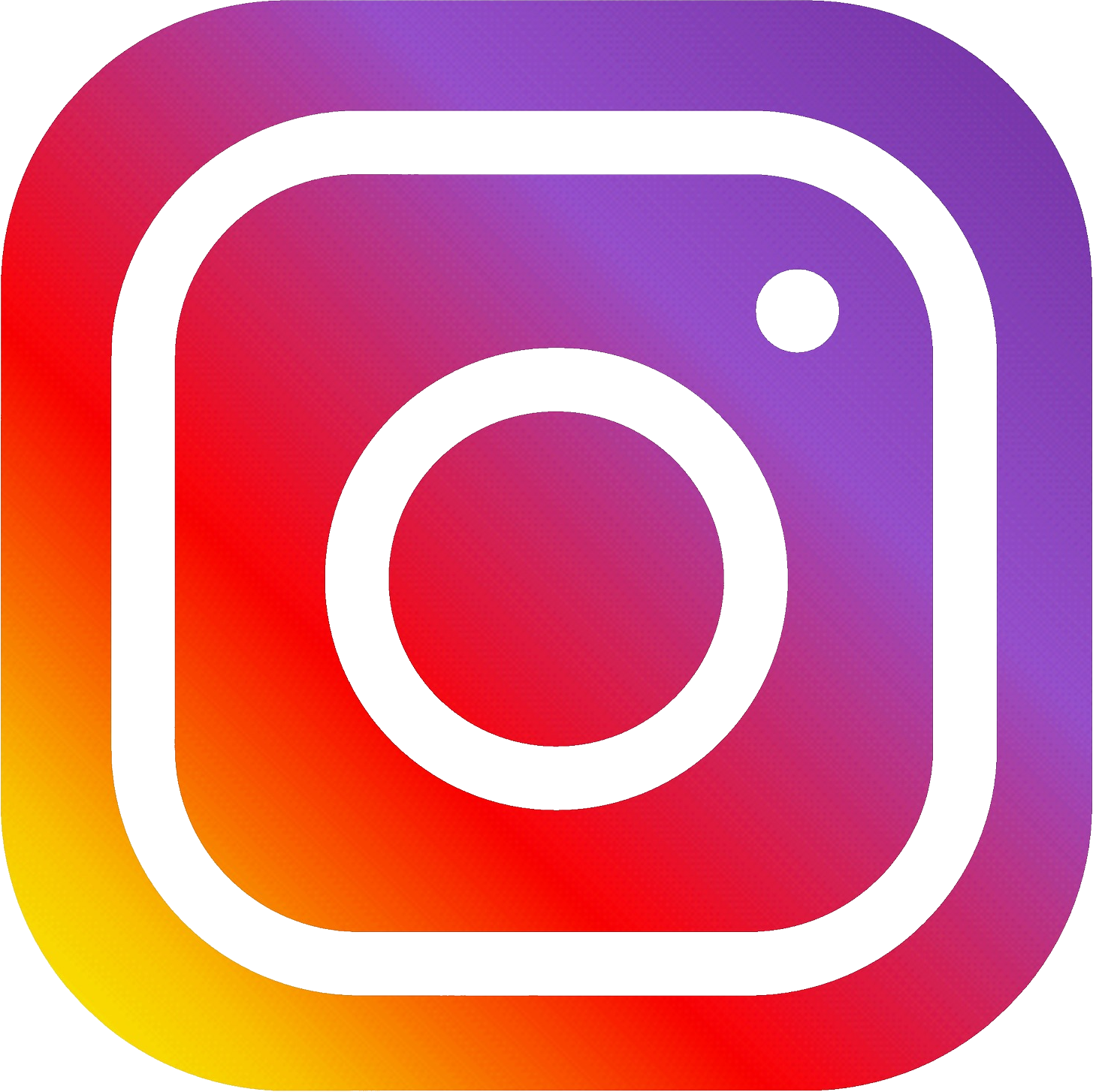 eime_per_kelme
Website: eimeperkelme.jggimnazija.lt